Станция «СИБИРЯК»
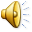 МЫ- Ответственные за станцию!
Группа «5 элемент»
Самые веселые ребята
Группа «Бизнес в кубе»
Группа «Пегас»
Группа «Астера»
Группа «Менеджеры»
Группа «3+1»
Девочки лепят снежки
Группа «Квартет»
Самая меткая группа
Выполнение задания
Принимаем ответы
Группа «Пипсики»
Группа «Пипсики»
Группа «КЭШ»
Спасибо за внимание!